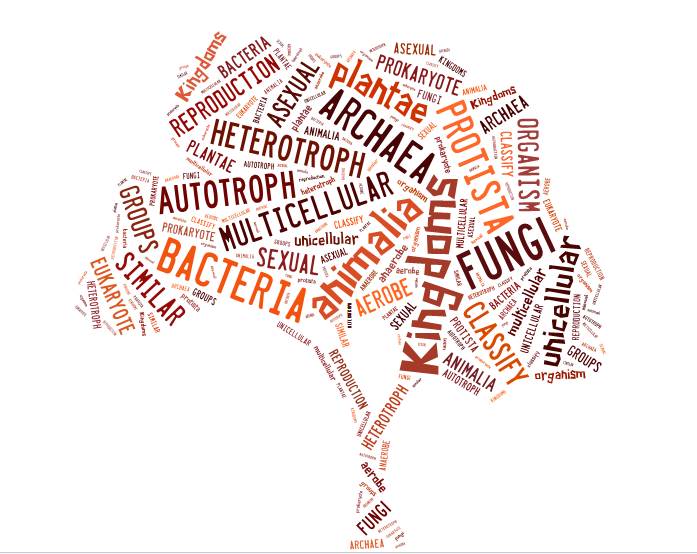 Intro to Classification
The Kingdom System
Has become more complex as scientists gather new information about living things.
THE SIX KINGDOMS
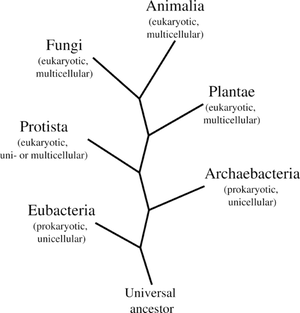 Organized by… 
1) Cell type
2) Ability to obtain food (auto-/heterotroph)
3) Number of cells
THE SIX KINGDOMS
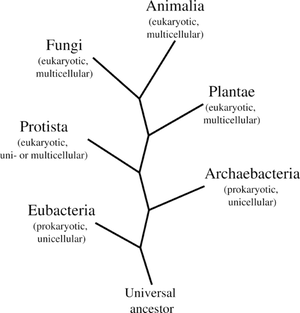 EUBACTERIA:
Prokaryotic
Single-celled
Autotrophic/ Heterotrophic
EX: E.coli, Streptococcus, yogurt bacteria
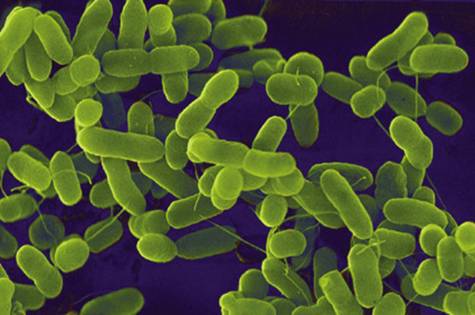 THE SIX KINGDOMS
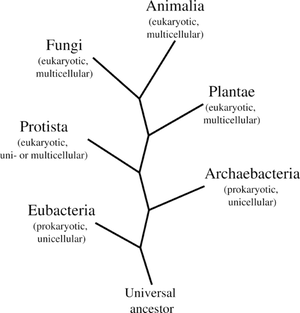 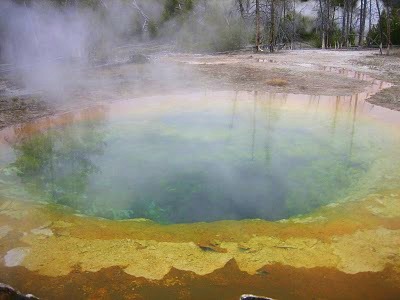 ARCHAE-BACTERIA:
Prokaryotic
Single-celled
Autotrophic/ Heterotrophic
Bacteria that are found in extreme habitats
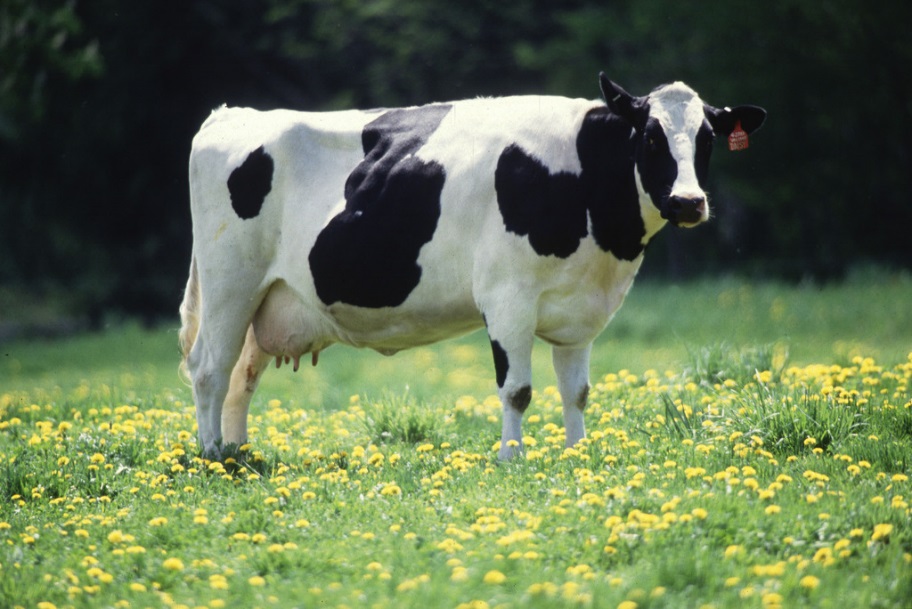 THE SIX KINGDOMS
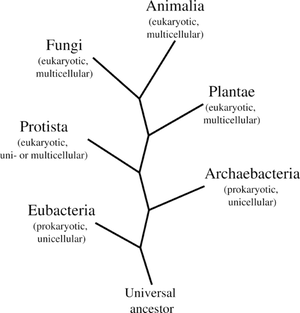 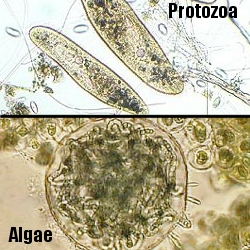 PROTISTA:
Eukaryotic
Single- (or multicellular)
Autotrophic/ Heterotrophic
Anything that is not a plant, animal or fungi!
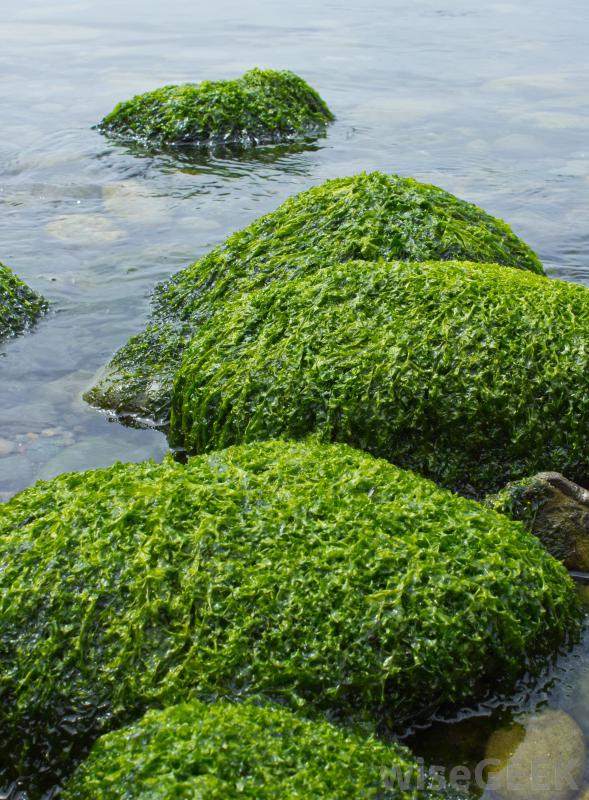 THE SIX KINGDOMS
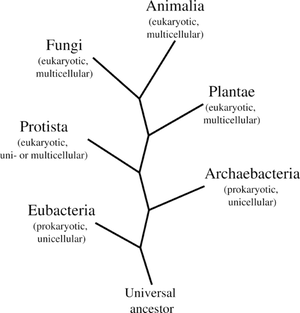 2nd largest!
PLANTAE:
Eukaryotic
Multicellular
Autotrophic
Ex: trees, moss, flowers, etc.
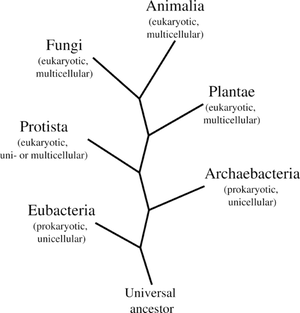 THE SIX KINGDOMS
FUNGI:
Eukaryotic
Multicellular
Heterotrophic –decomposers, parasites
Different life cycle from animals.
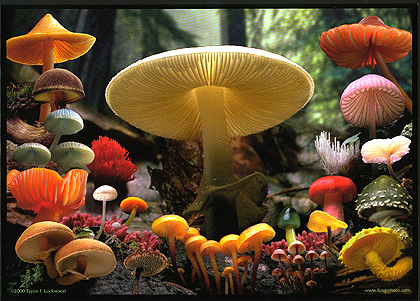 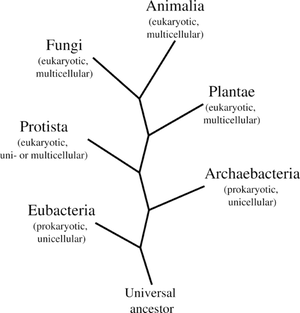 THE SIX KINGDOMS
THE largest!
ANIMALIA:
Eukaryotic
Multicellular
Heterotrophic 

EX: You, me, insects, dogs, fish, etc.
Dichotomous Key
A simple system to differentiate between different organisms/items.
Give the user two descriptions and asks them to make a choice.
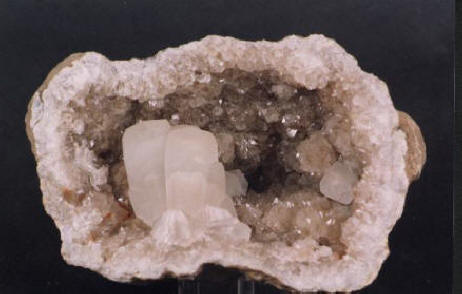 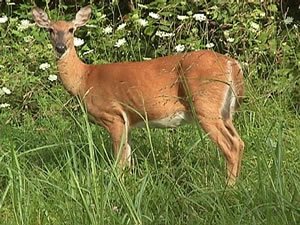 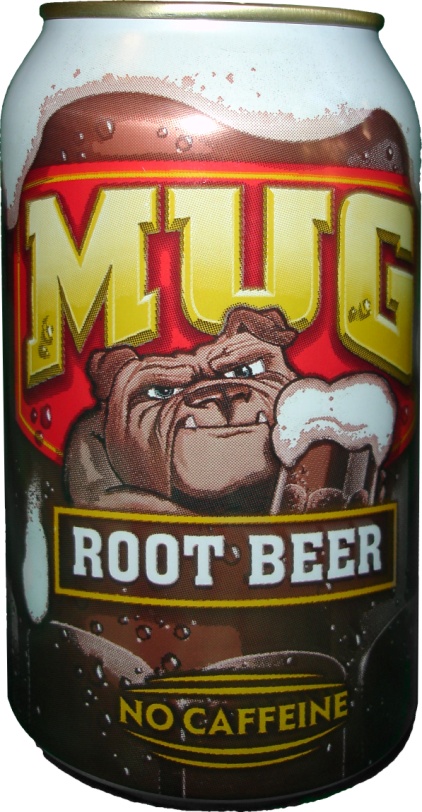 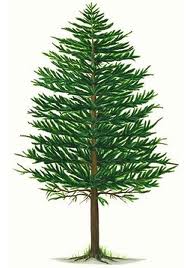 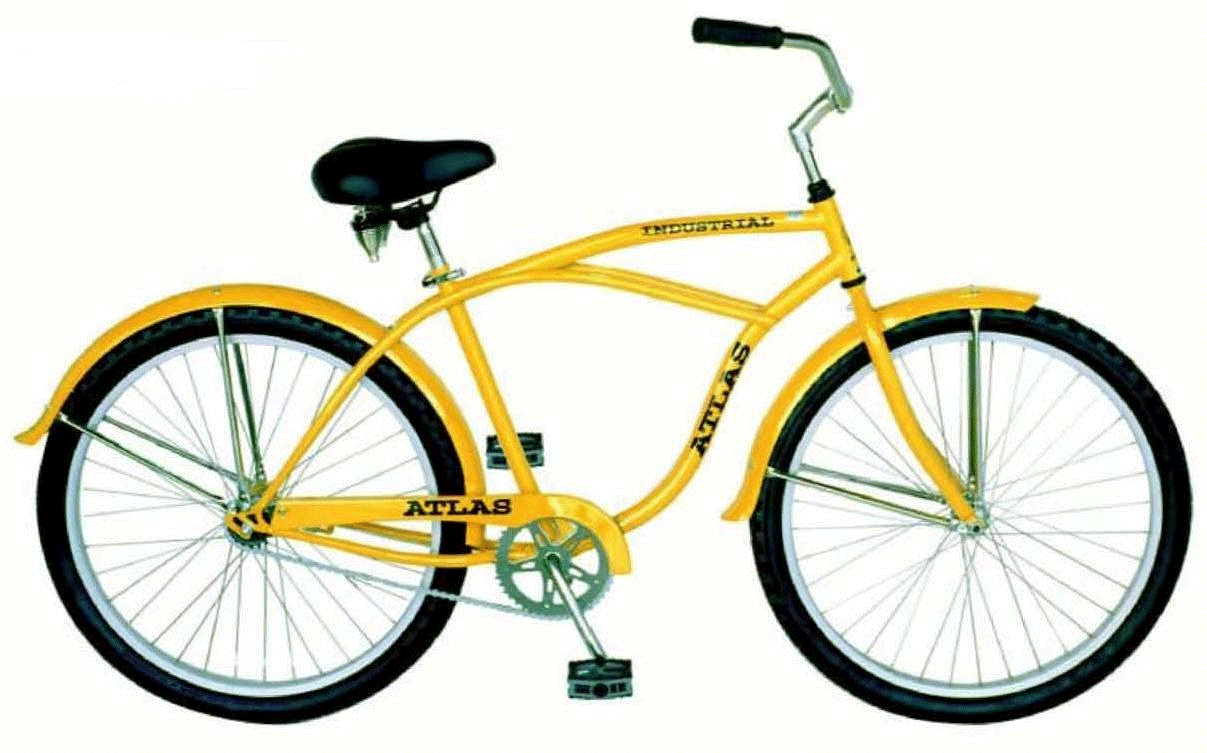 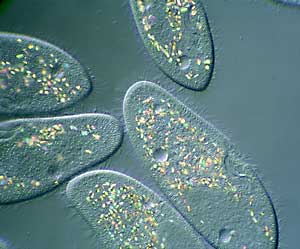 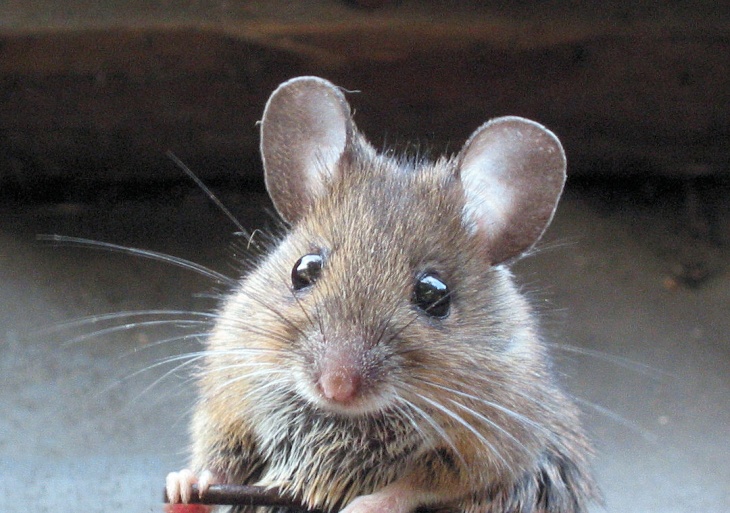 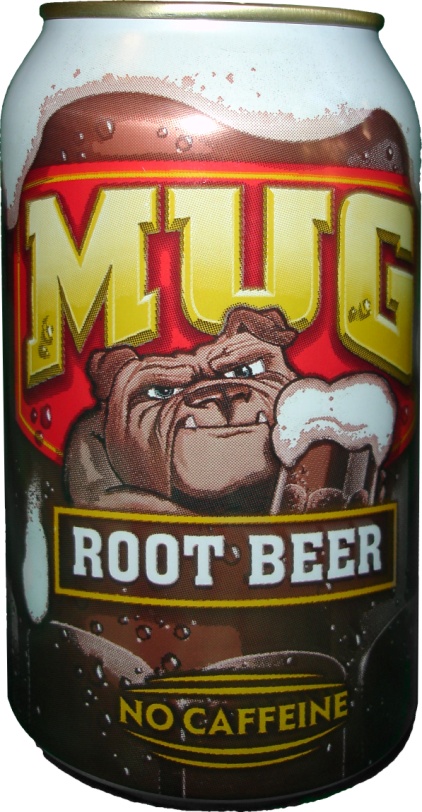 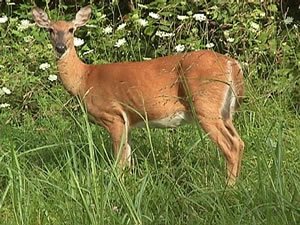 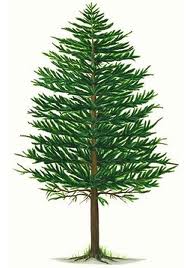 Living OR Nonliving?
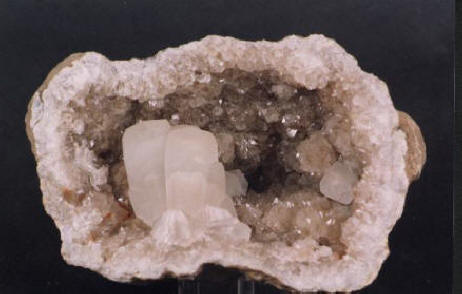 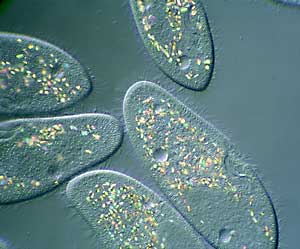 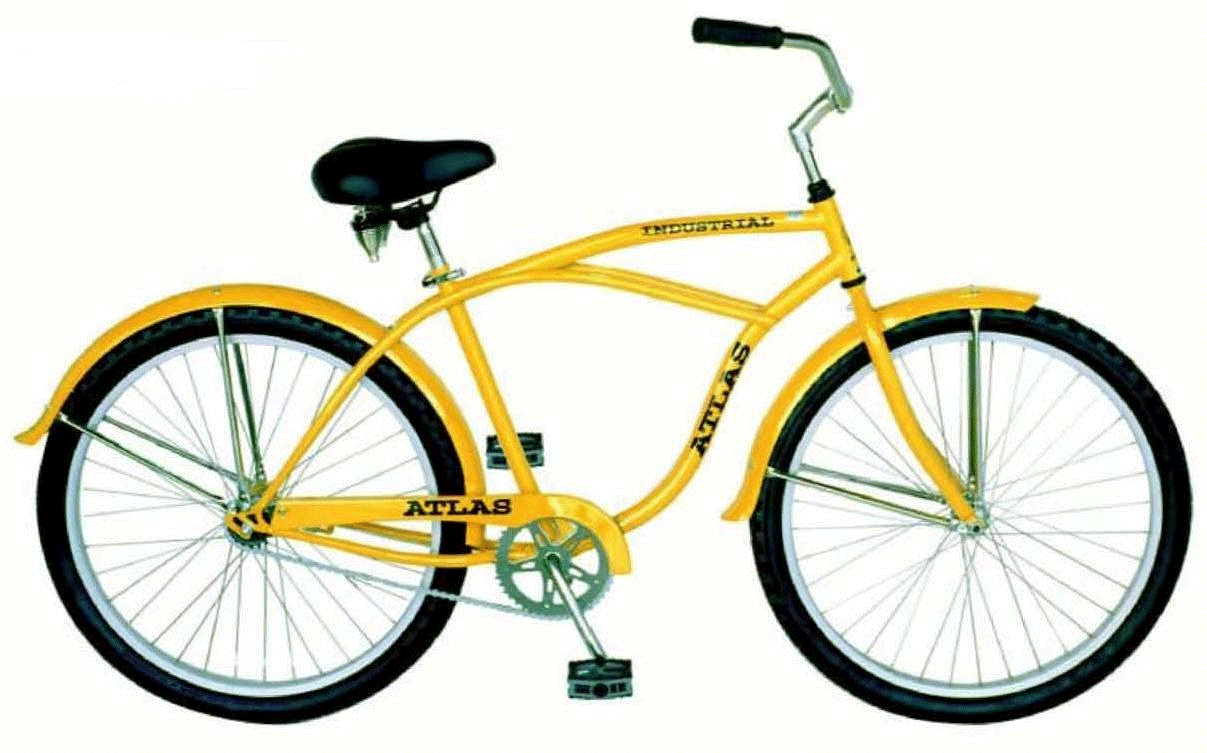 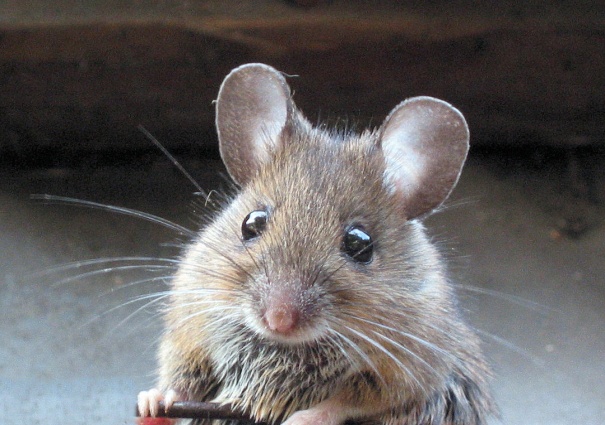 Deal with one group at a time
1a. Organism is living…………… 
1b.  Organism is nonliving……. Go to 2.

2a. 
2b.
Divide into 2 groups again!
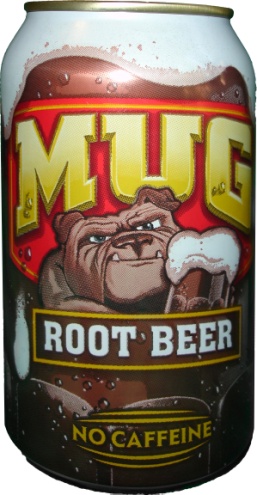 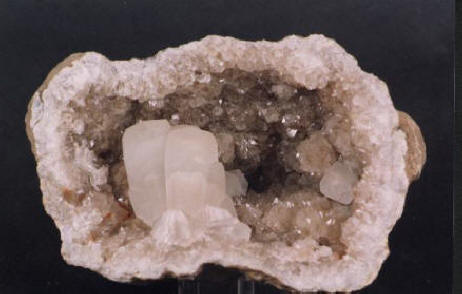 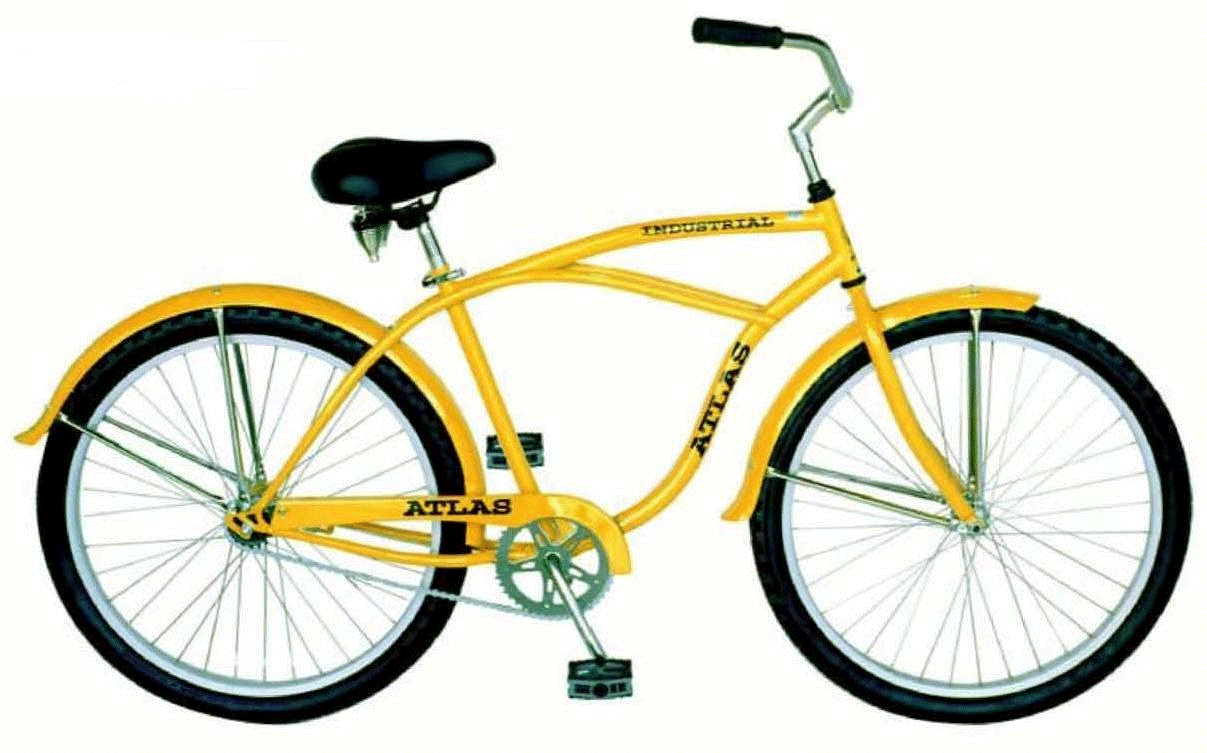 Divide into 2 groups again!
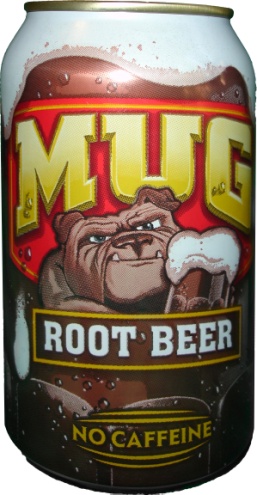 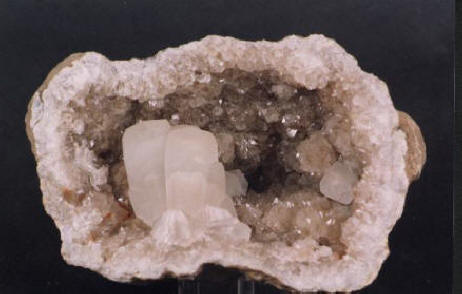 Metallic?
Nonmetallic?
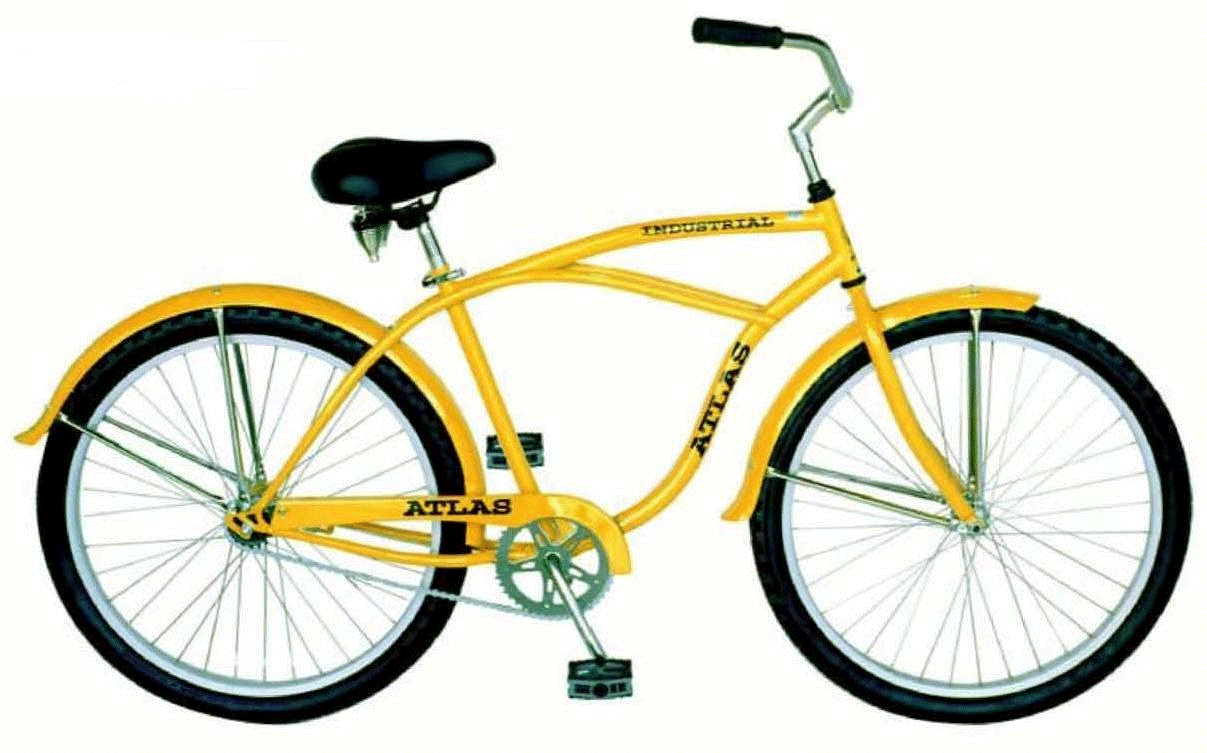 1a. Organism is living…………… 
1b.  Organism is nonliving……. Go to 2.

2a.  Object is metallic……….. Go to 3.
2b.  Object is nonmetallic…… Geode (a rock)

3a.
3b.
Divide into 2 groups again!
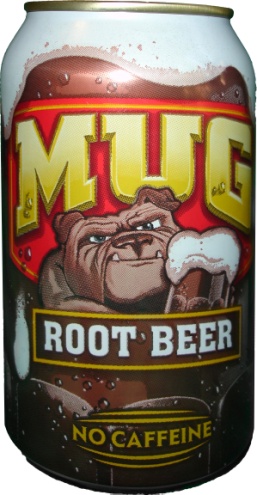 Wheels or 
No Wheels?
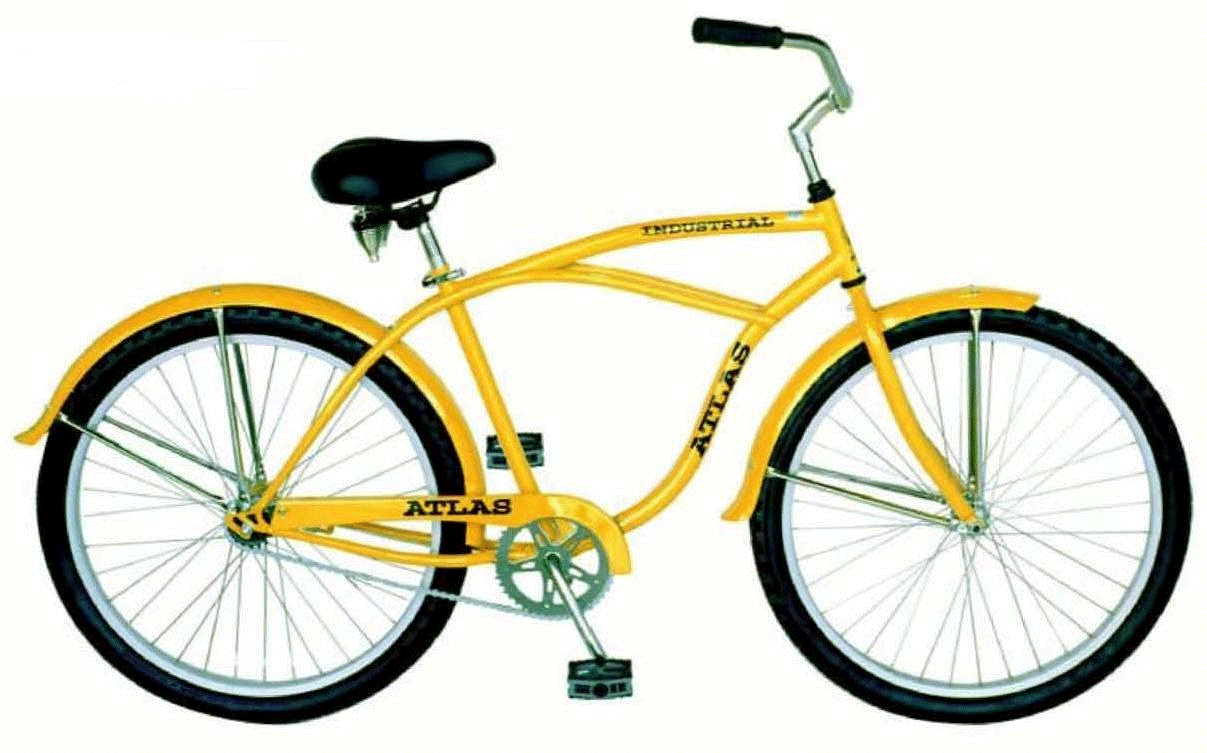 Now Finish Here
1a. Organism is living…………… 
1b.  Organism is nonliving……. Go to 2.

2a.  Object is metallic……….. Go to 3.
2b.  Object is nonmetallic…… Geode (a rock)

3a.  Object has wheels…….. Bike
3b. Object does not have wheels….. Soda Can
LET’S TRY ANOTHER ONE!
I need seven volunteers!